情報の定義を定式化する
情報
因果関係において、その帰結を
目標として利用するuserがあるとき、
その原因を構成する要素を情報という。
複合体
自然界にある実体は基本粒子か
それらが情報によって結合した複合体である。
原子や分子も情報により結合し、生き残り、情報を集積する。
これは生物や集団が生き残り、情報を集積する仕組みと
基本的に同じである。
私の研究の最近の進展
原子や分子の世界では量子論を使う必要がある。
核子、原子核、原子、分子が自己を維持するための
量子情報の量を計算した。
原子は量子コンピューターを内蔵する。
物理的因果関係
定義
aがa'を起因
≡
aならばa'
aの後a'
かつ
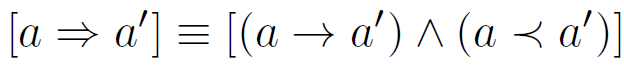 時間順
ならば
結果
かつ
原因
背景bのもとでaがa'を起因
aの後a'
bの後a'
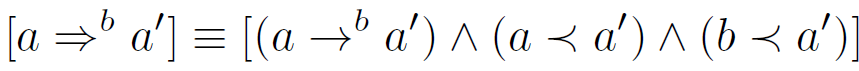 背景bのもとでaならばa'
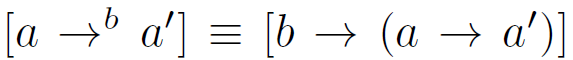 情報
背景bのもとでaがgを起因
定義
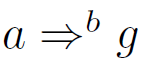 があって
因果関係
結果gを　user u が　利用するとき
内容a、背景b、目標g、user uの情報iがある
という。
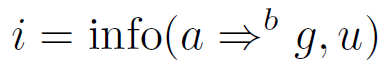 これを
と表す。
背景情報
原因背景入れ替え可能
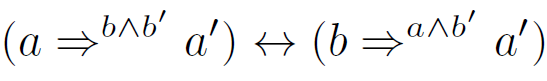 が証明できる。
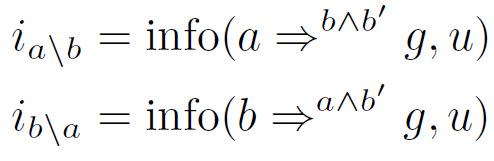 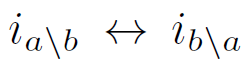 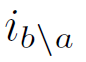 を
の背景情報という。
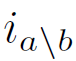 定義に基づいて証明できる。
因果関係の三段論法
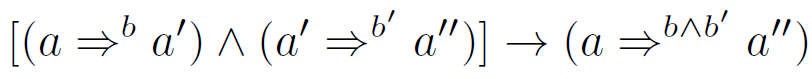 情報変換
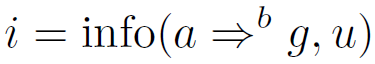 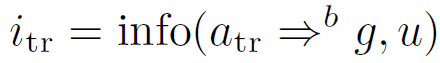 とすると
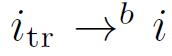 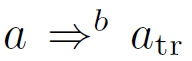 内容がa からatrへ変換され
情報が i から itr へ変換されたという。
更に
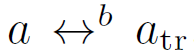 情報伝達
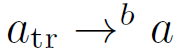 の場合
i と itrを同じものとみなす。
情報 i がa からatrへ伝達されたという。
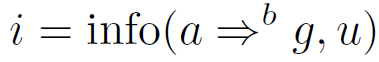 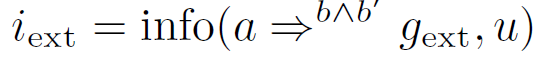 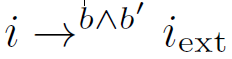 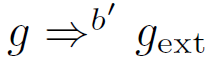 情報 iext を情報i の延伸情報という。
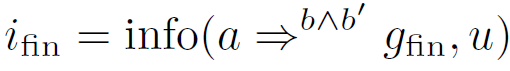 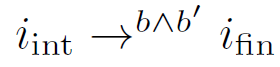 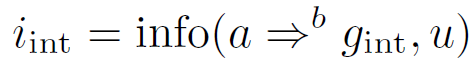 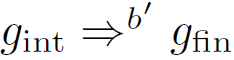 情報 iint を情報 ifinの中間情報という。
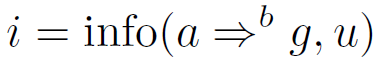 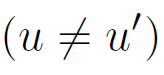 の場合
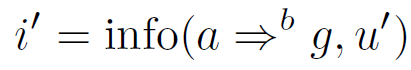 users u, u'は情報i を共有するという。
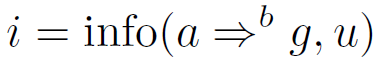 において
内容 a が u内部に関するときi を内部情報
内容 a が u外部に関するときi を環境情報という。
情報
因果関係において、その帰結を
目標として利用するuserがあるとき、
その原因を構成する要素を情報という。
複合体
自然界にある実体は基本粒子か
それらが情報によって結合した複合体である。
原子や分子も情報により結合し、生き残り、情報を集積する。
これは生物や集団が生き残り、情報を集積する仕組みと
基本的に同じである。
私の研究の最近の進展
原子や分子の世界では量子論を使う必要がある。
核子、原子核、原子、分子が自己を維持するための
量子情報の量を計算した。
原子は量子コンピューターを内蔵する。